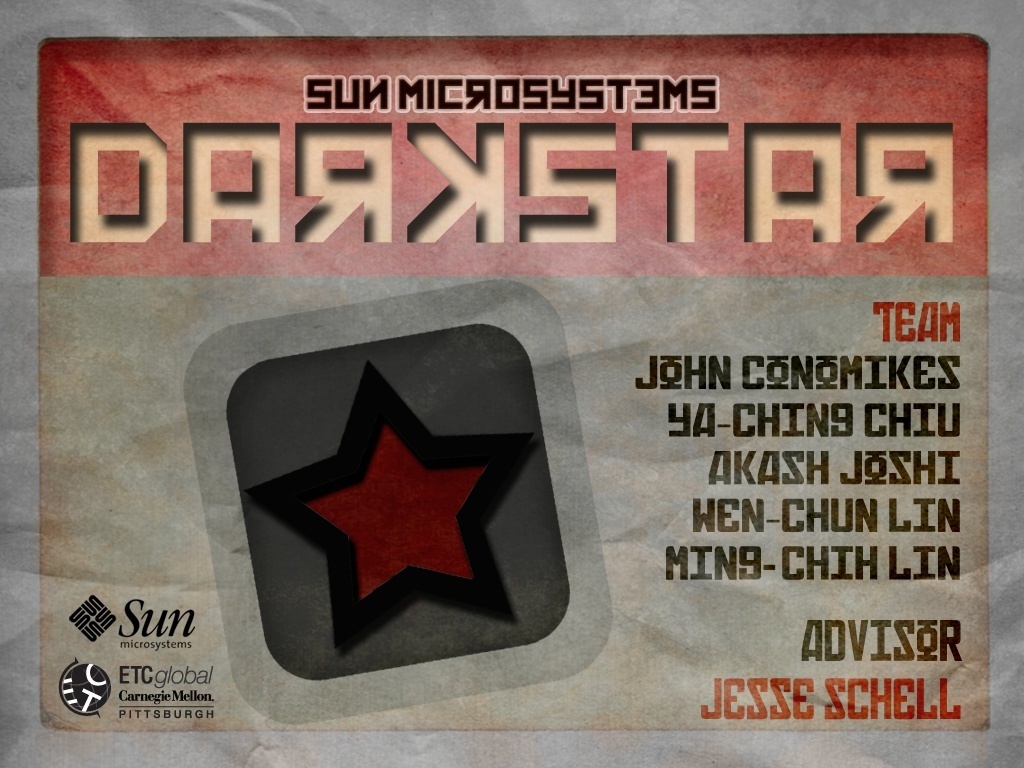 Darkstar
John, Ya-Ching, Akash, Lynne, Rick
Jesse
Client Project:SUN MICROSYSTEMS
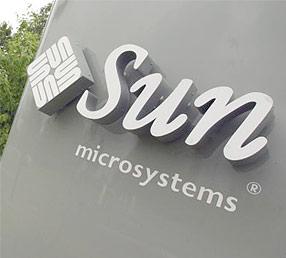 Point of Contact:
Jim Waldo
Project Darkstar Director:
Karl Haberl
WHAT IS DARKSTAR?
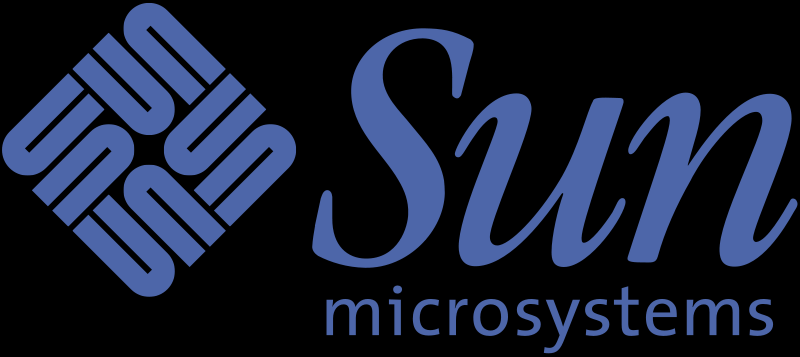 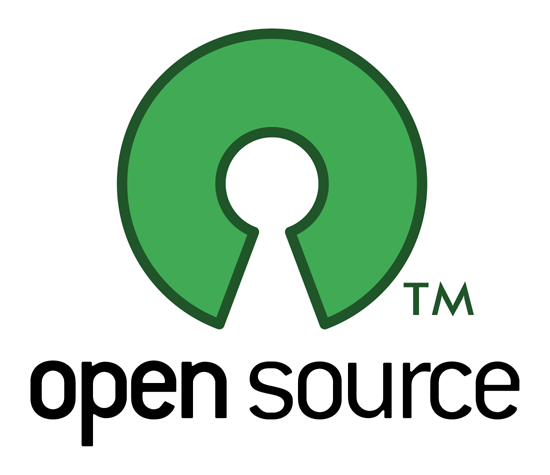 Sun Microsystems
Open Source
Server side framework
For MMOGs
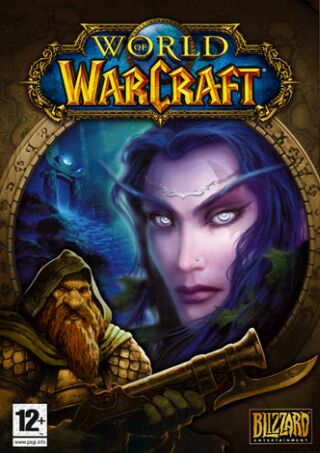 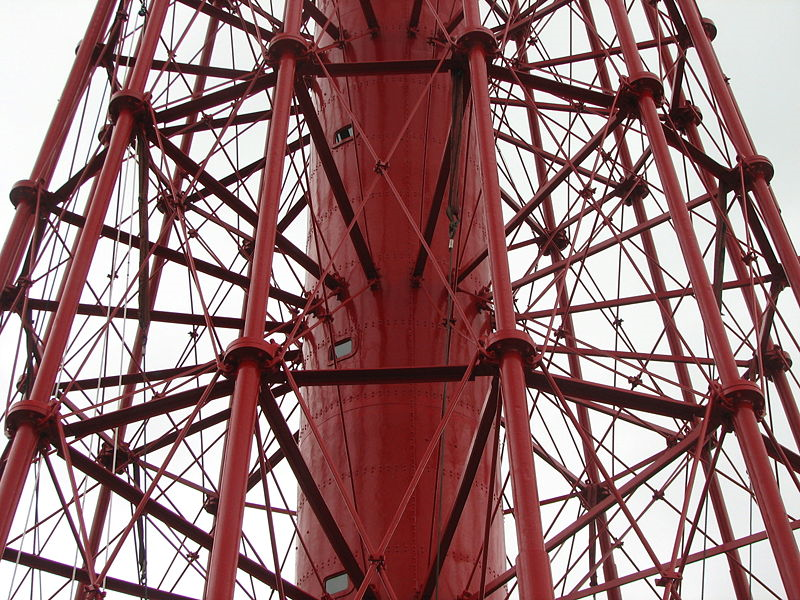 WHAT ARE WE DOING?
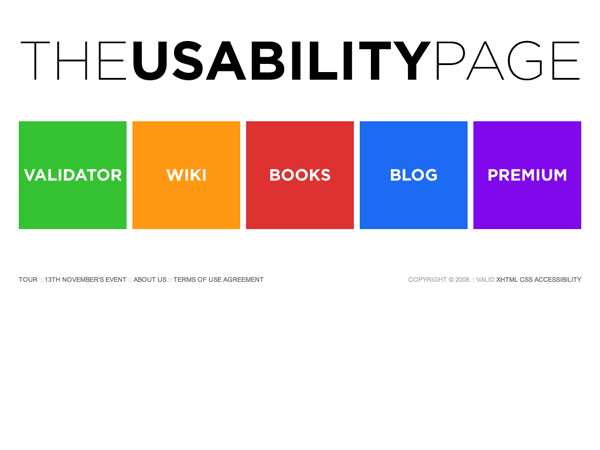 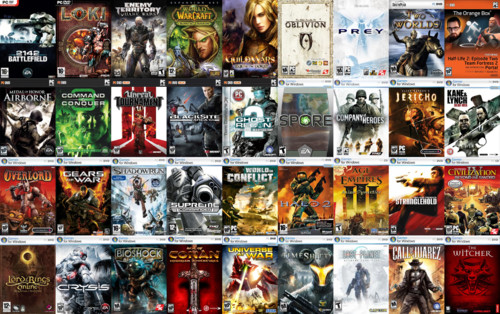 API Usability Testing
Making Games
BVW Deployment
Panda3D Integration
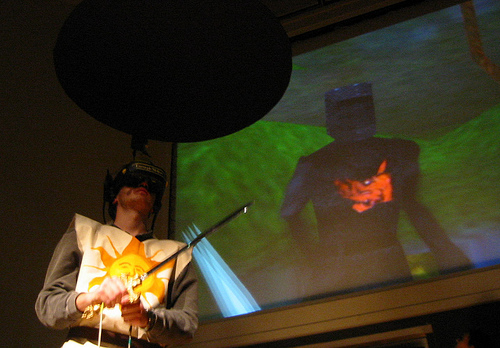 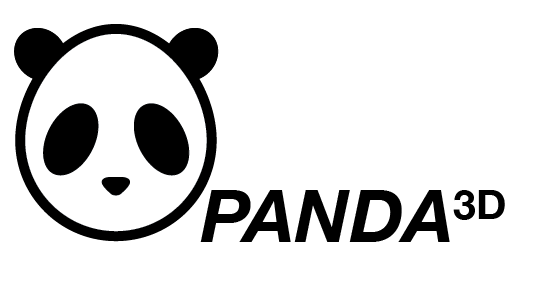 CURRENTLY
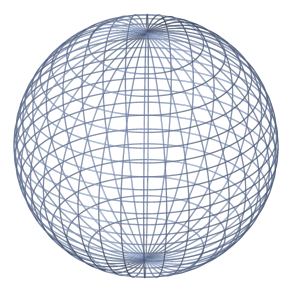 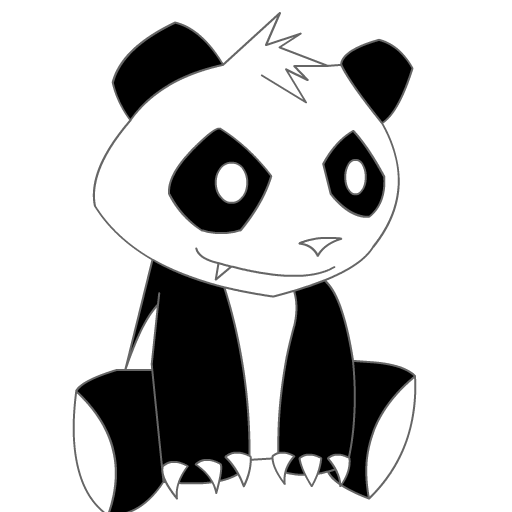 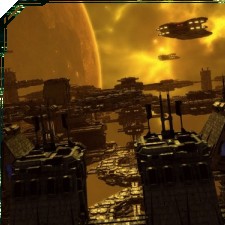 5 Tech Demos
MMO Underway
BVW Deployed
Panda3D Integration
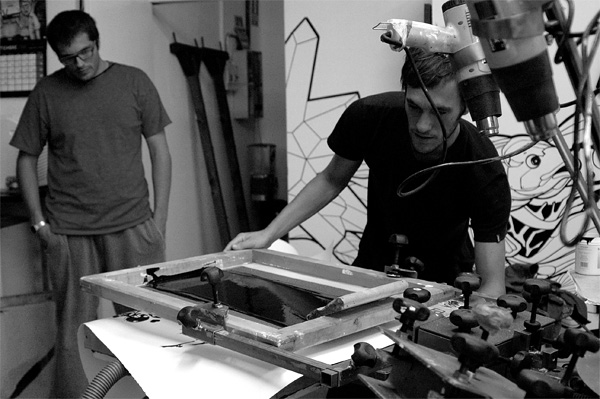 GAMEPLAY
Gameplay
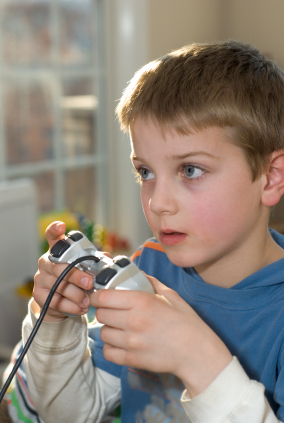 GAMEPLAY
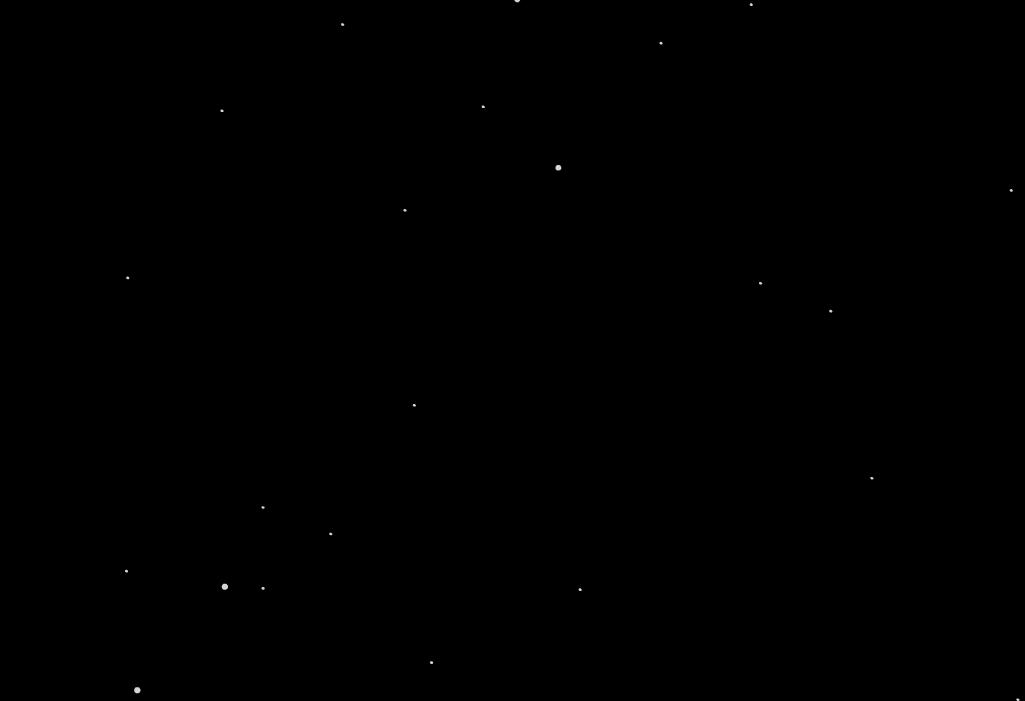 Pirate
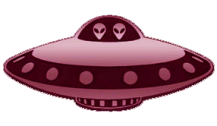 Attack!!
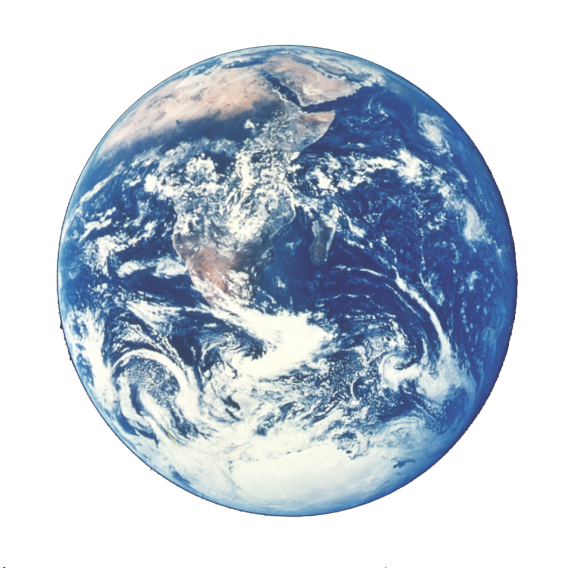 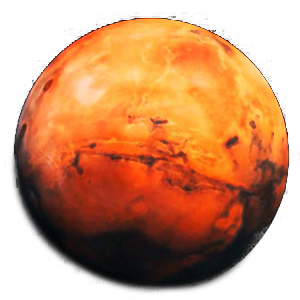 Trade items
Win the mini game, 
Save the planet.
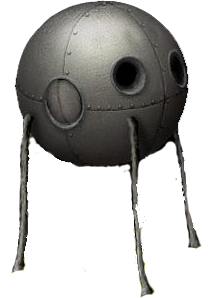 Player’s ship
PRE-DEMO
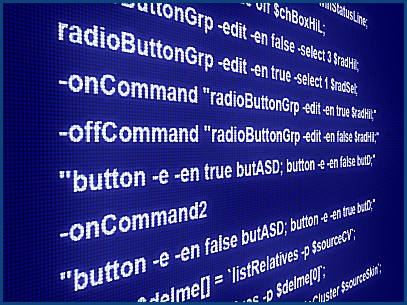 Caveat:
5 Programmers
0 Artists
SERVER FRAMEWORK
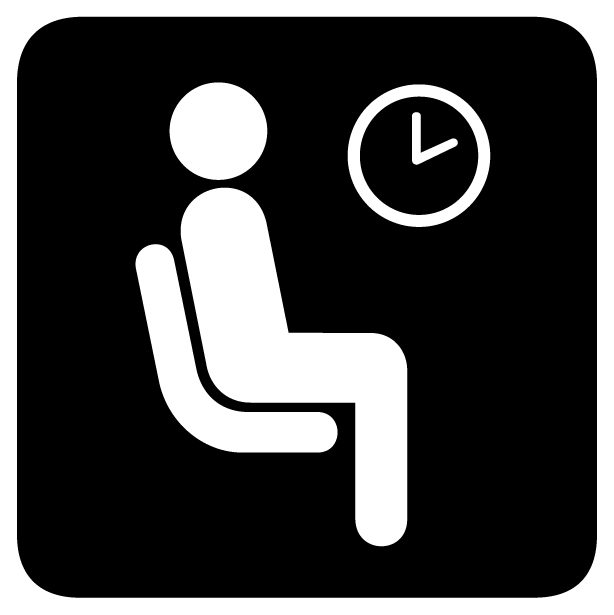 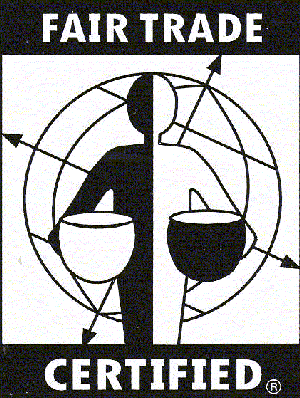 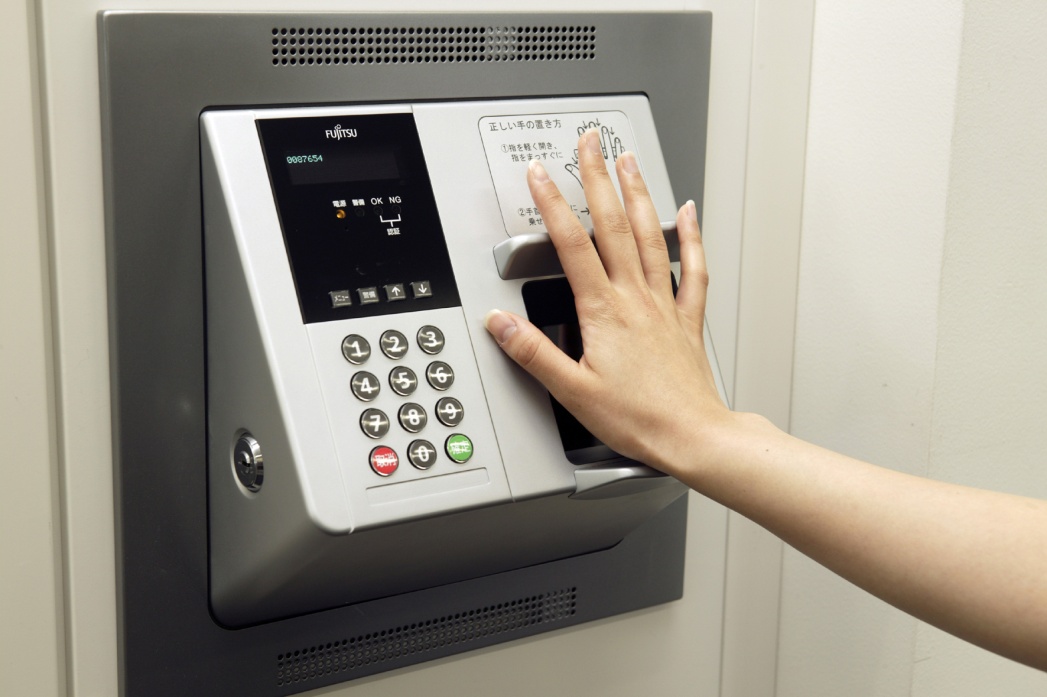 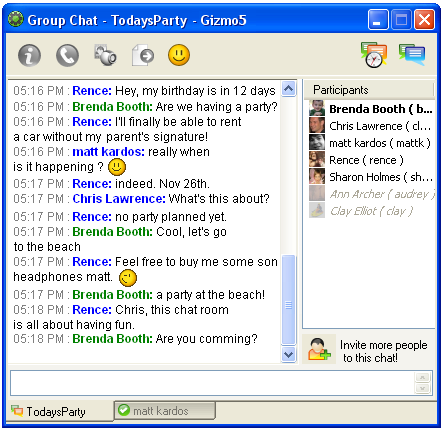 Above the Hood:
Login System
Waiting Rooms
Trade System
Chat System
FRAMEWORK OF A SERVER
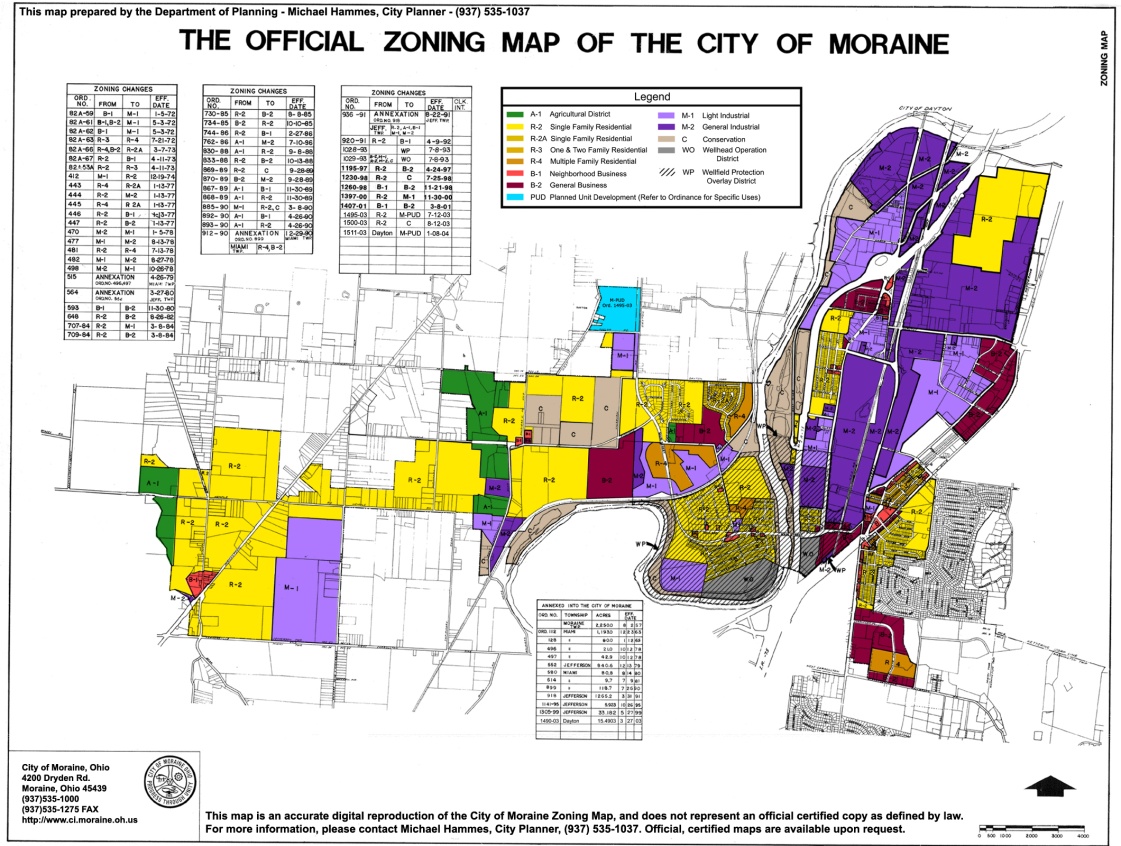 Under the Hood:
Generic Zoning
Persistence
Generic Networking
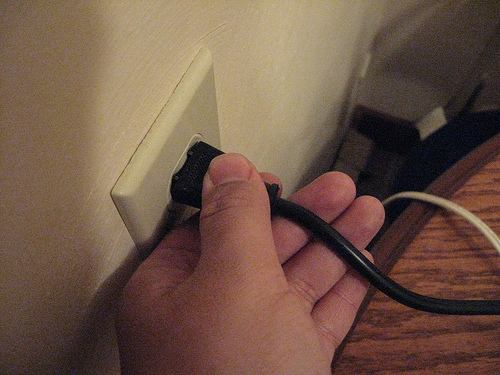 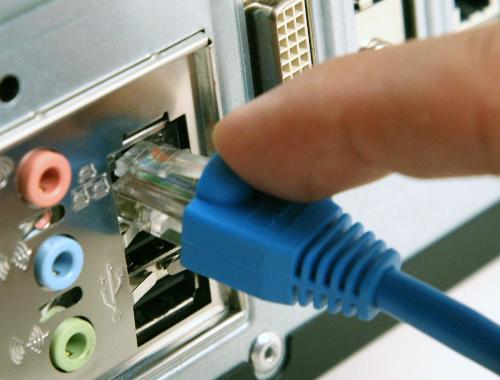 MASSIVE DEMO
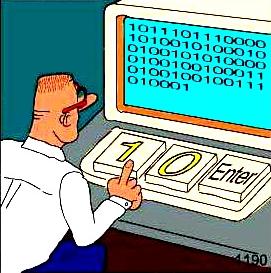 Keeping It Simple
And Scalable
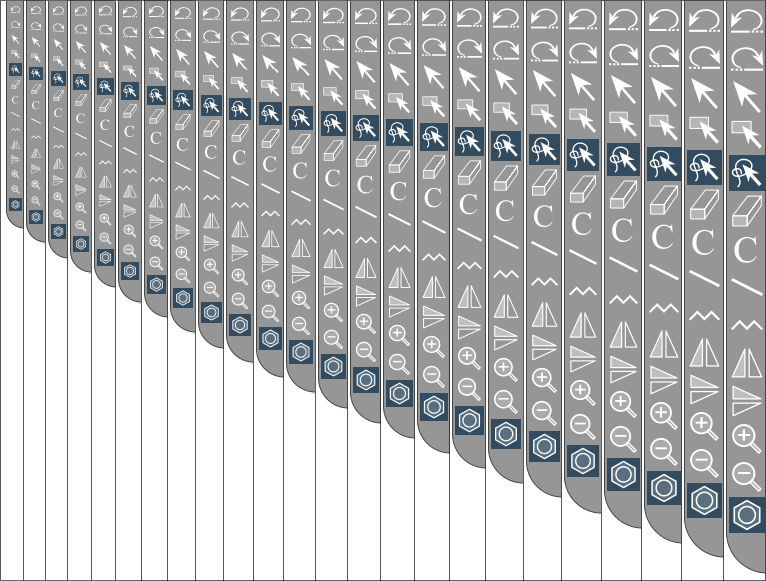 FORTHCOMING
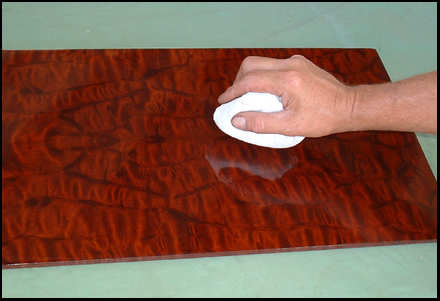 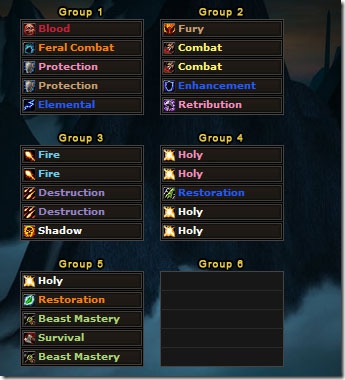 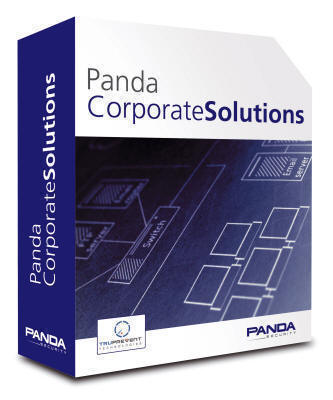 Demo Polish
MMO Work
Continued BVW Support
Panda3D Integrated
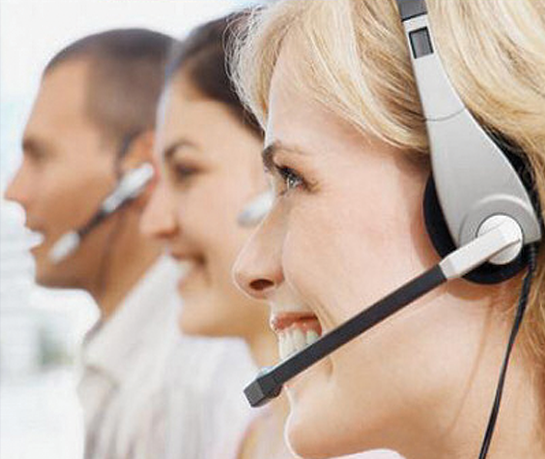 QUARTER’S FEEDBACK
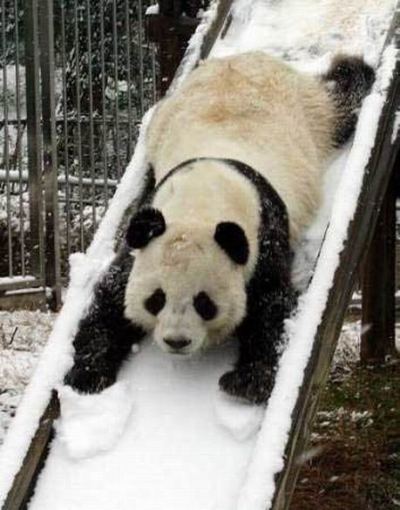 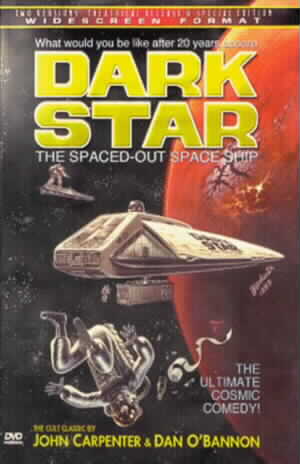 Project Darkstar?
Aggressive Scope
Panda3D Integration
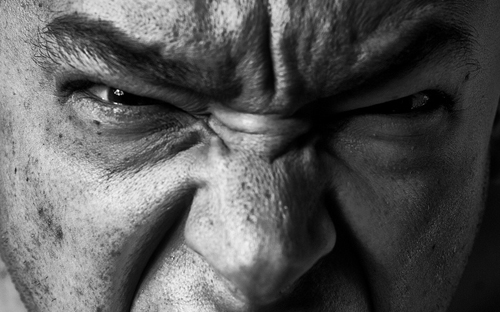 CLIENT FEEDBACK
“You folks are, without doubt, the most professional group of students we have ever worked with.” – Jim Waldo

Getting the feedbackthey need from us.
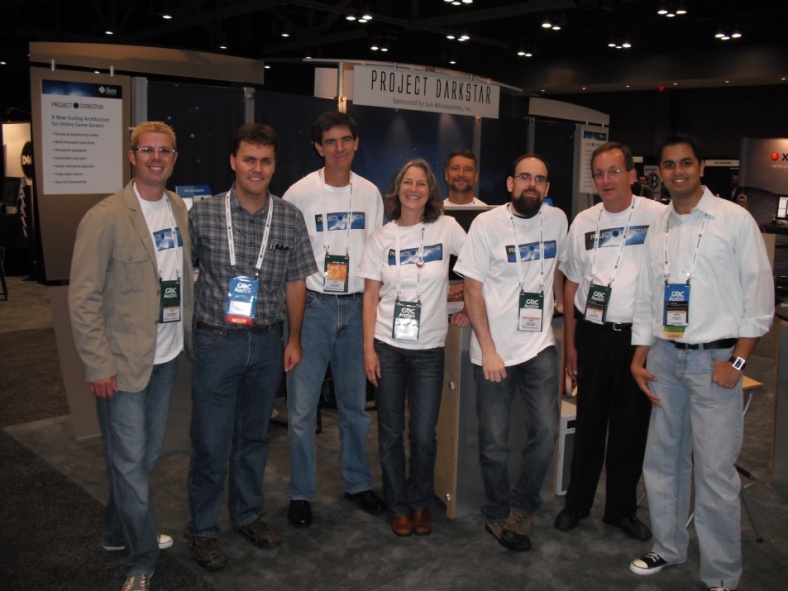 SCHEDULE
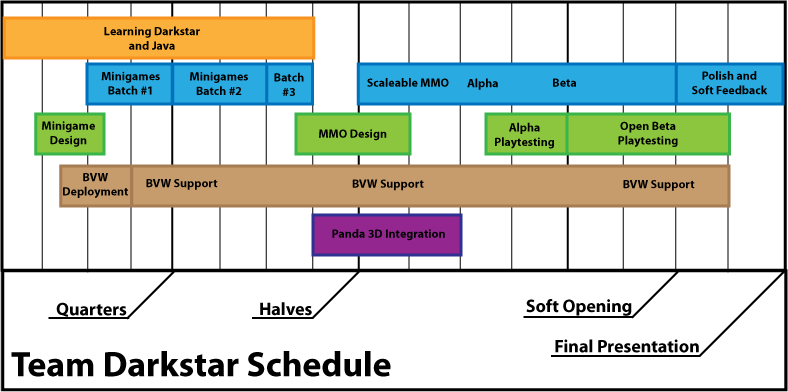 Risks
Upcoming Darkstar Build
Art
Scope
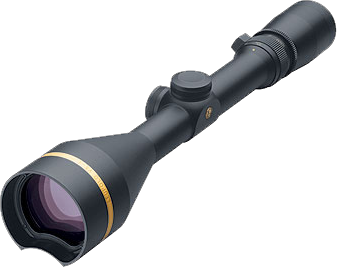 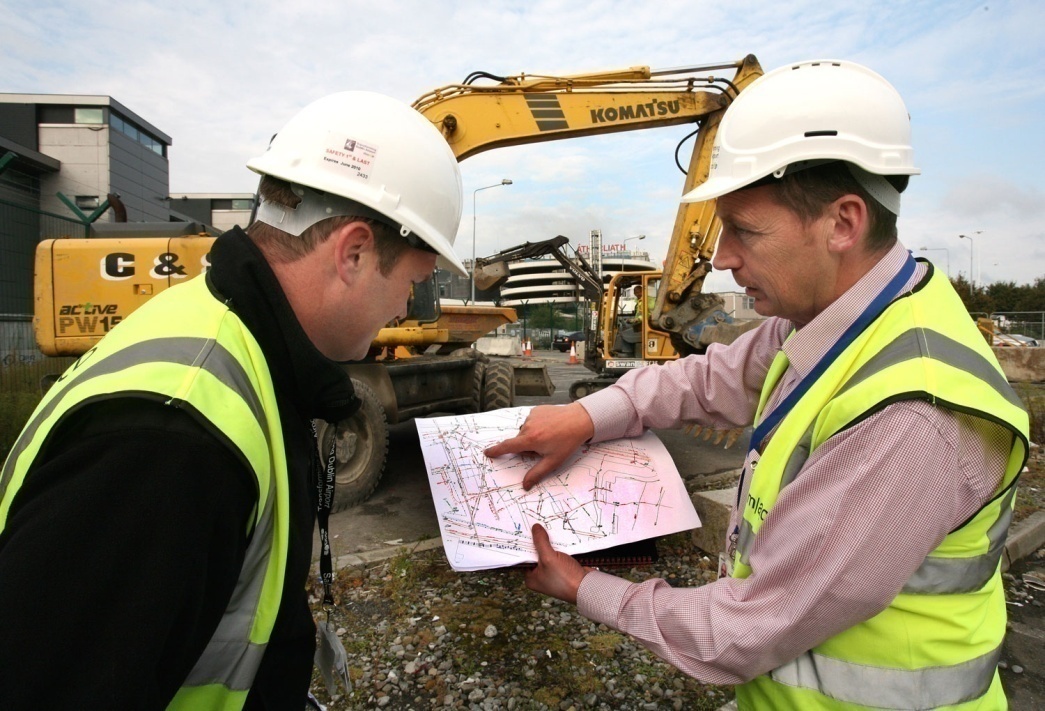 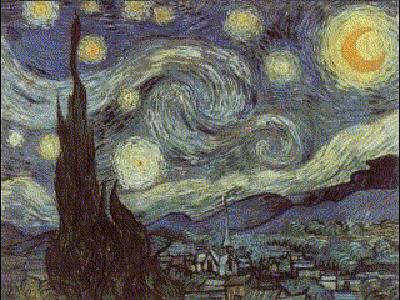 THANK YOU
Jim Waldo
Karl Haberl
Jesse Schell
Ruth Comely
Mike Christel
PandAI
BVW Students
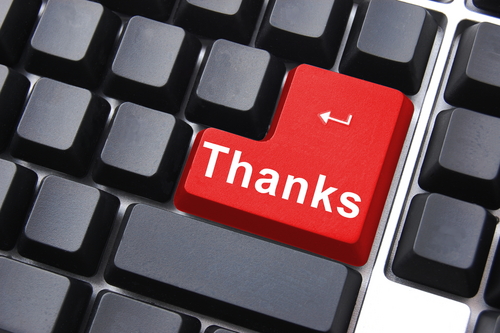 QUESTIONS?
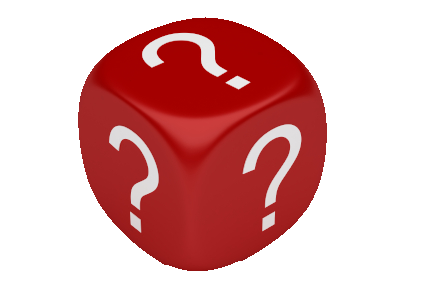